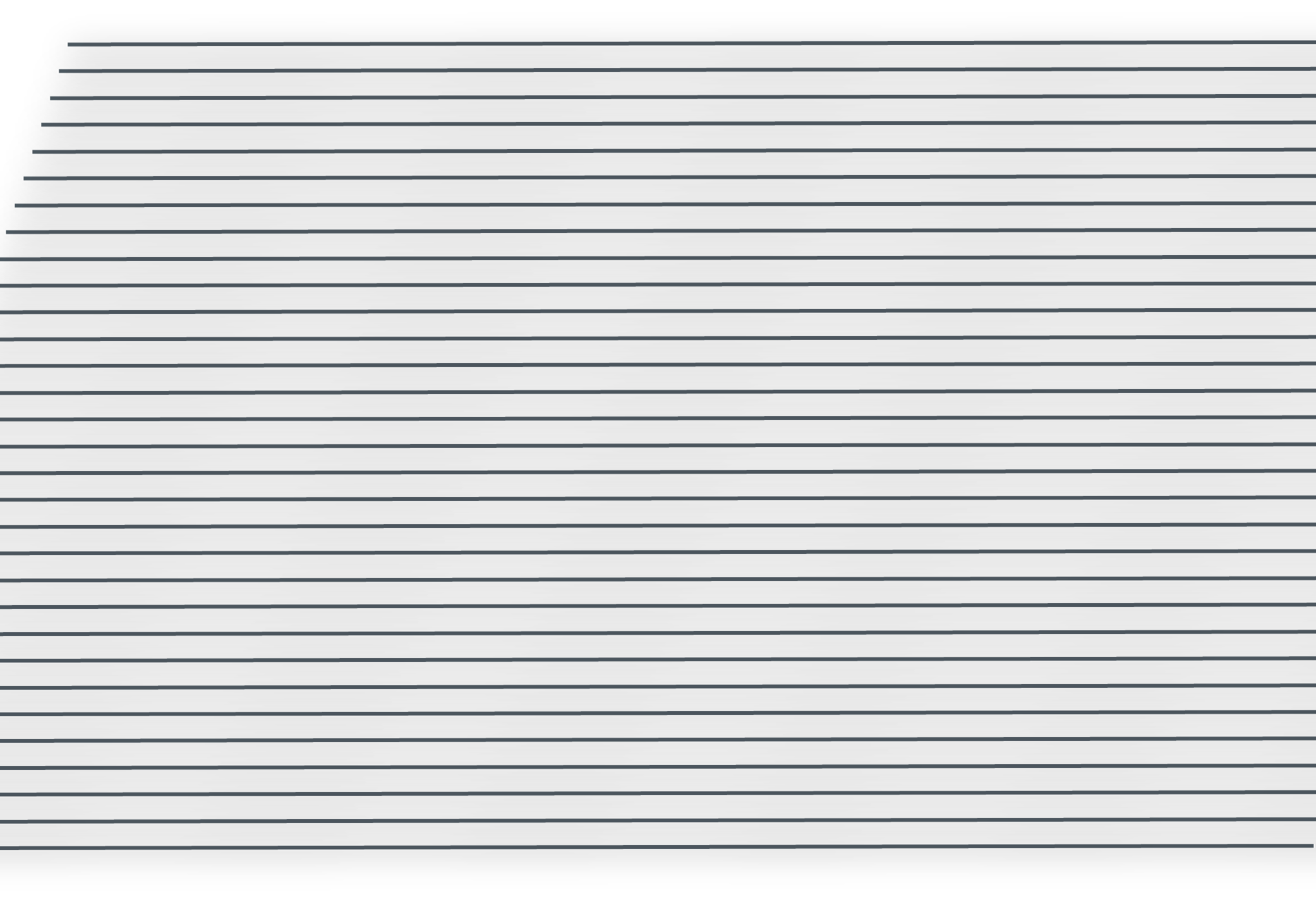 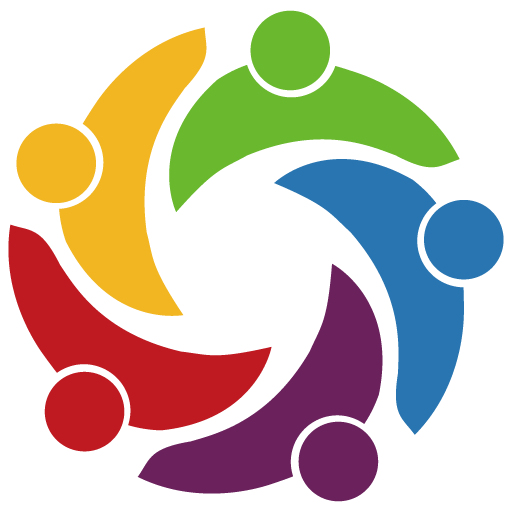 个人简历
汇报人：职业圈
求职意向：XXXX经理
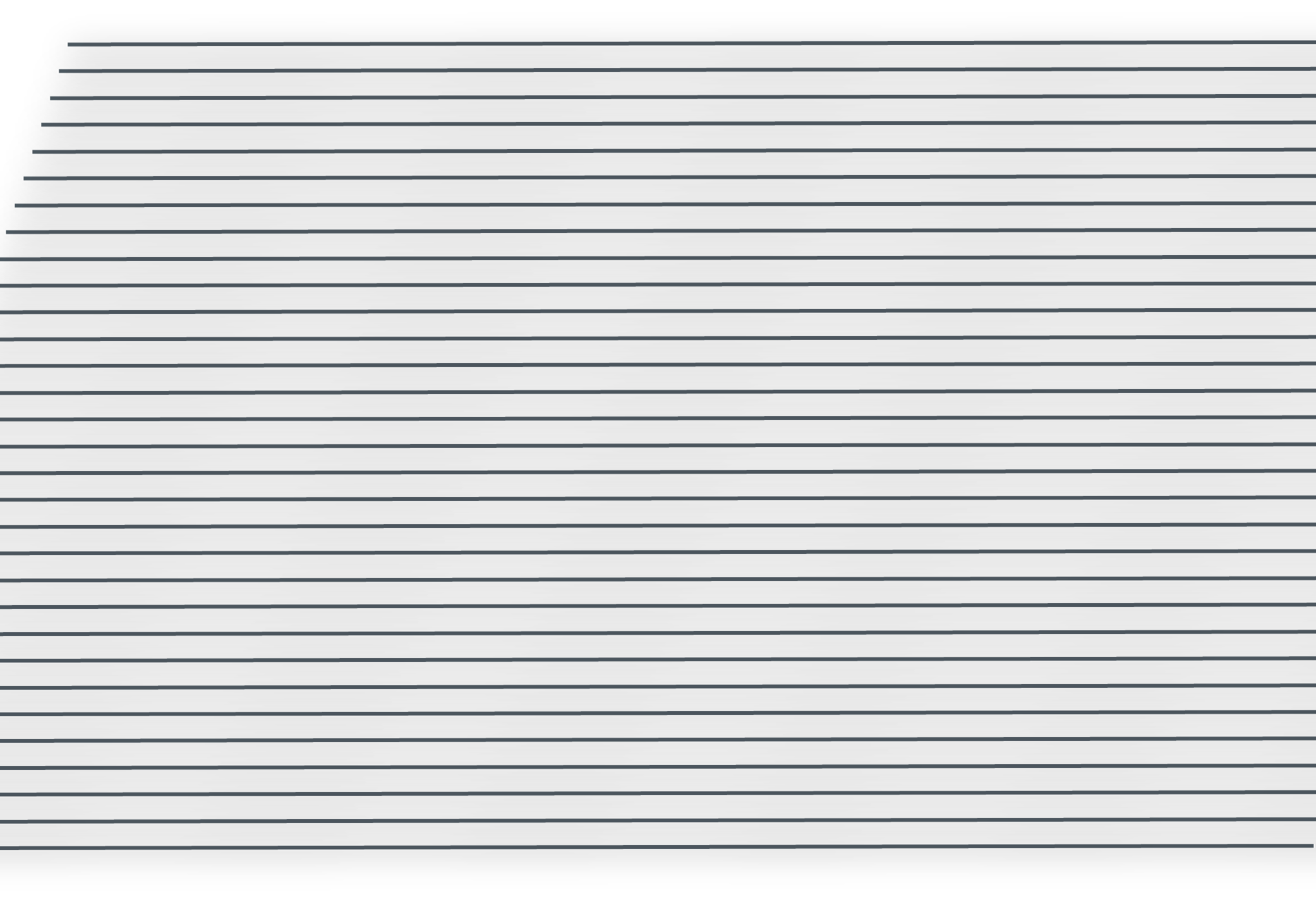 目录
基本资料
工作经验
职业技能
教育背景
获得荣誉
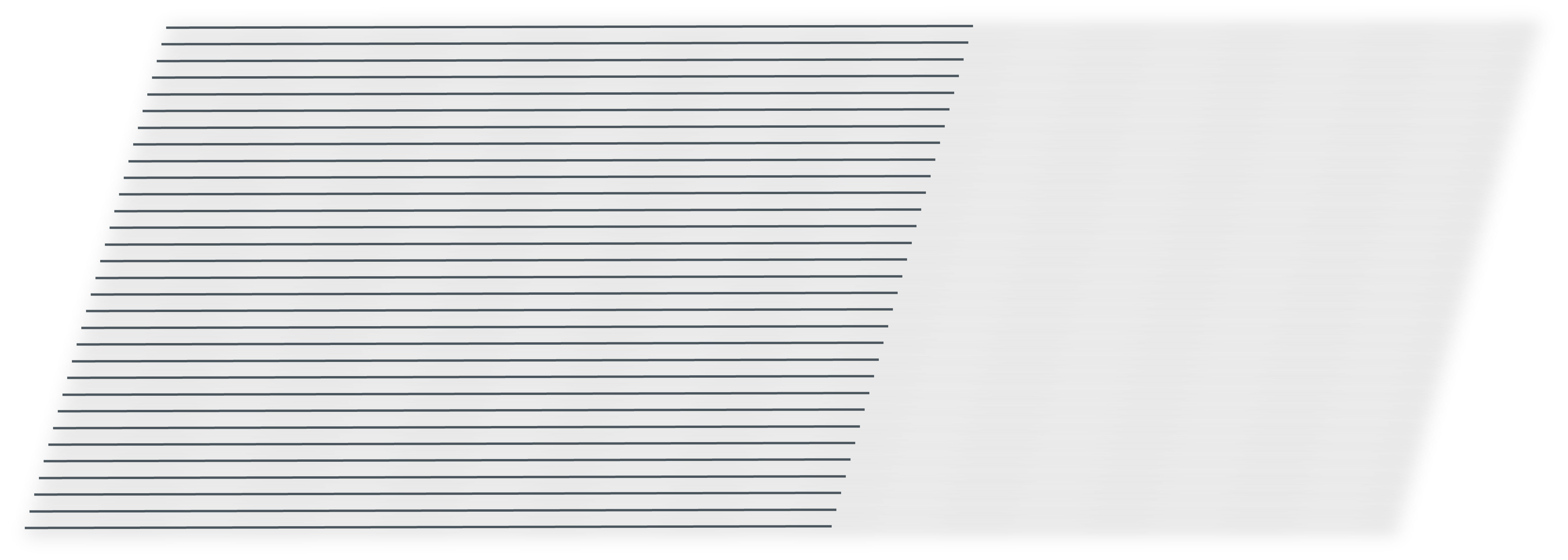 基本资料
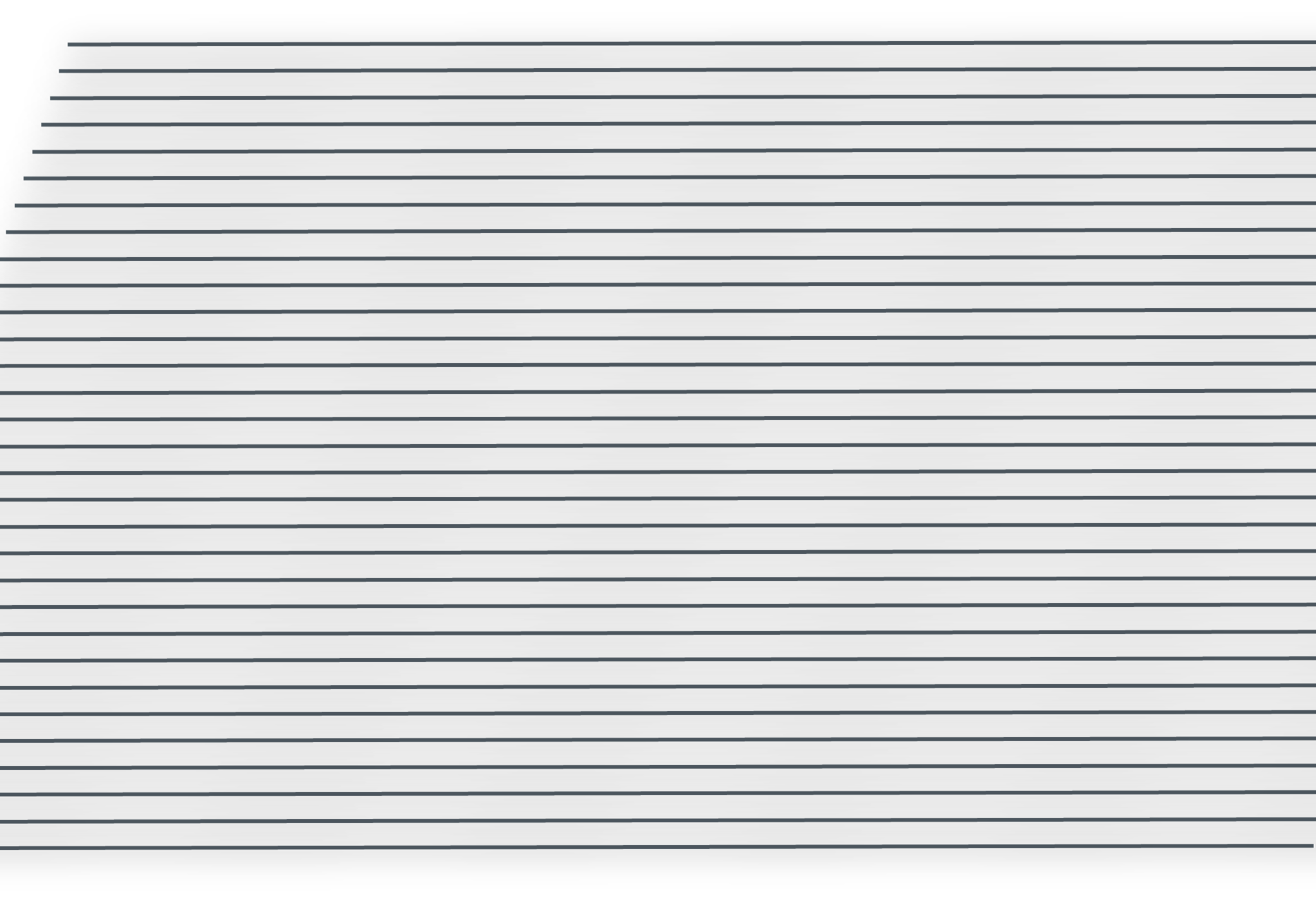 姓名:职业圈
年龄：20岁
身高：178cm
体重：65kg
学历：本科
联系电话：12345678000
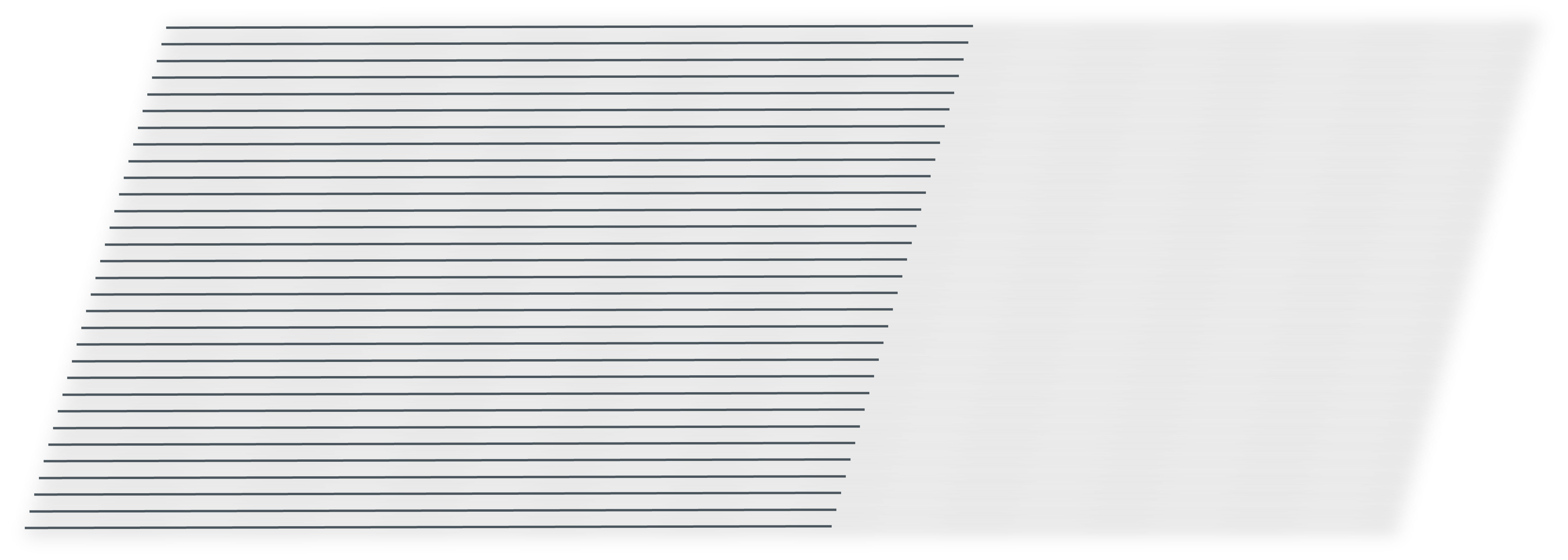 工作经验
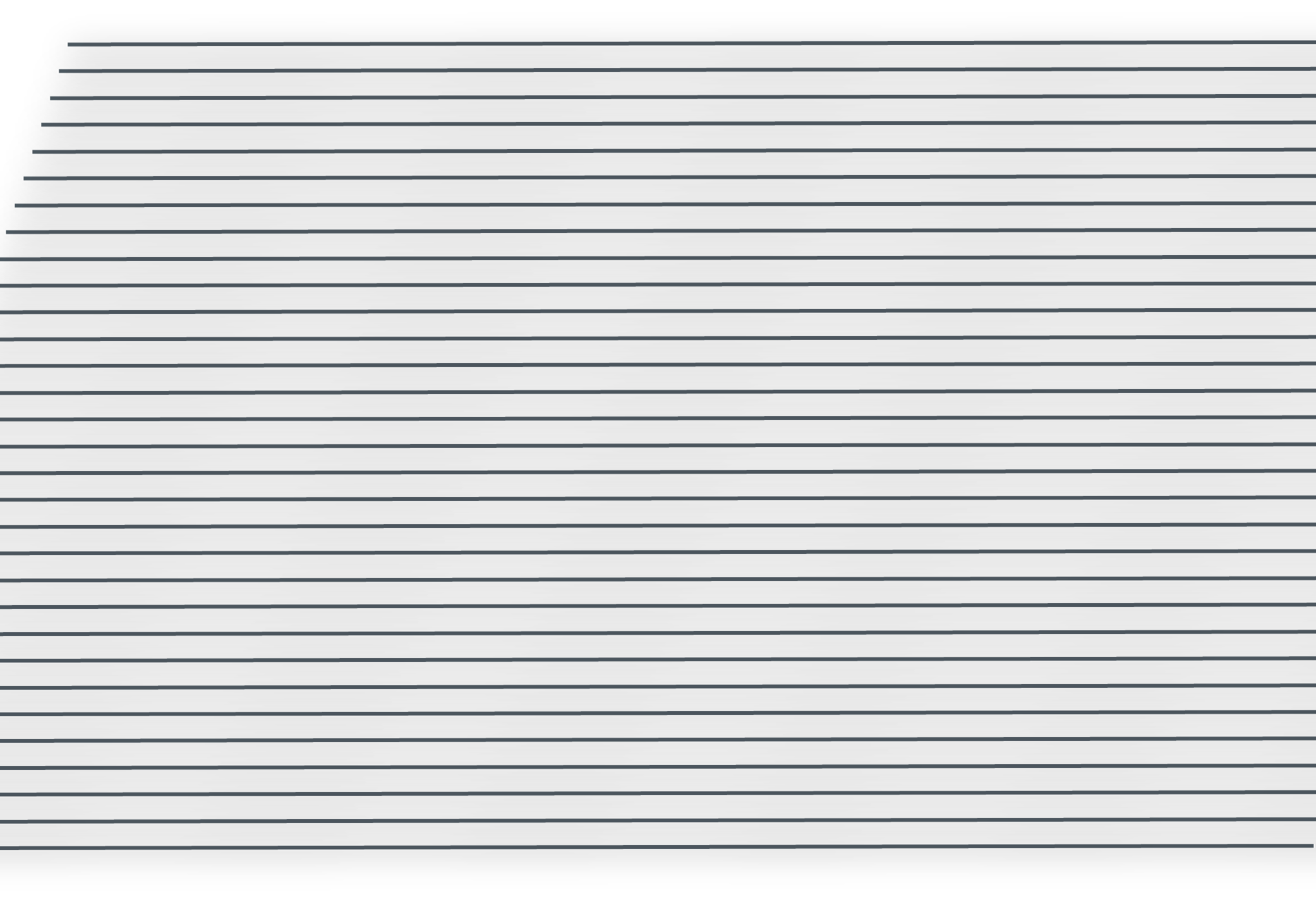 2013年9月
    某公司项目策划
2014年4月
    某公司实习文员
2015年12月
    某公司项目协助人
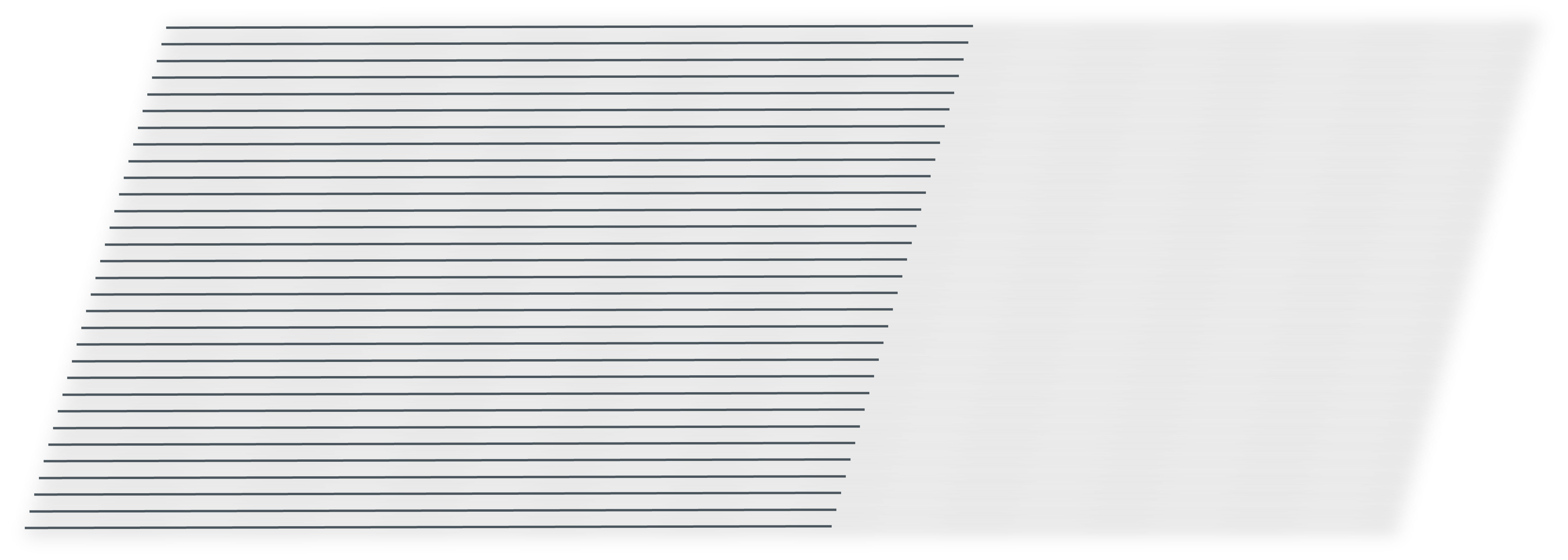 职业技能
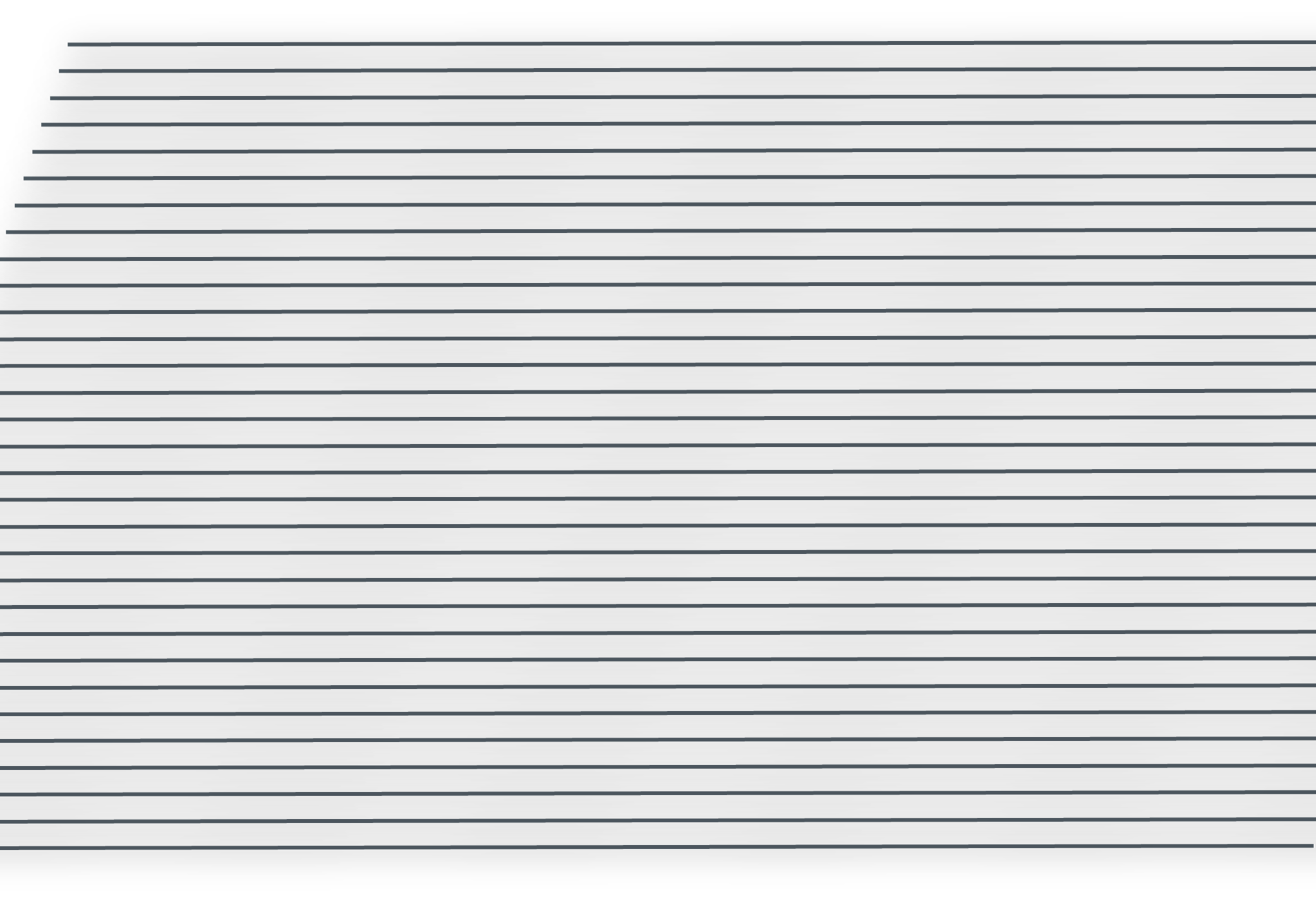 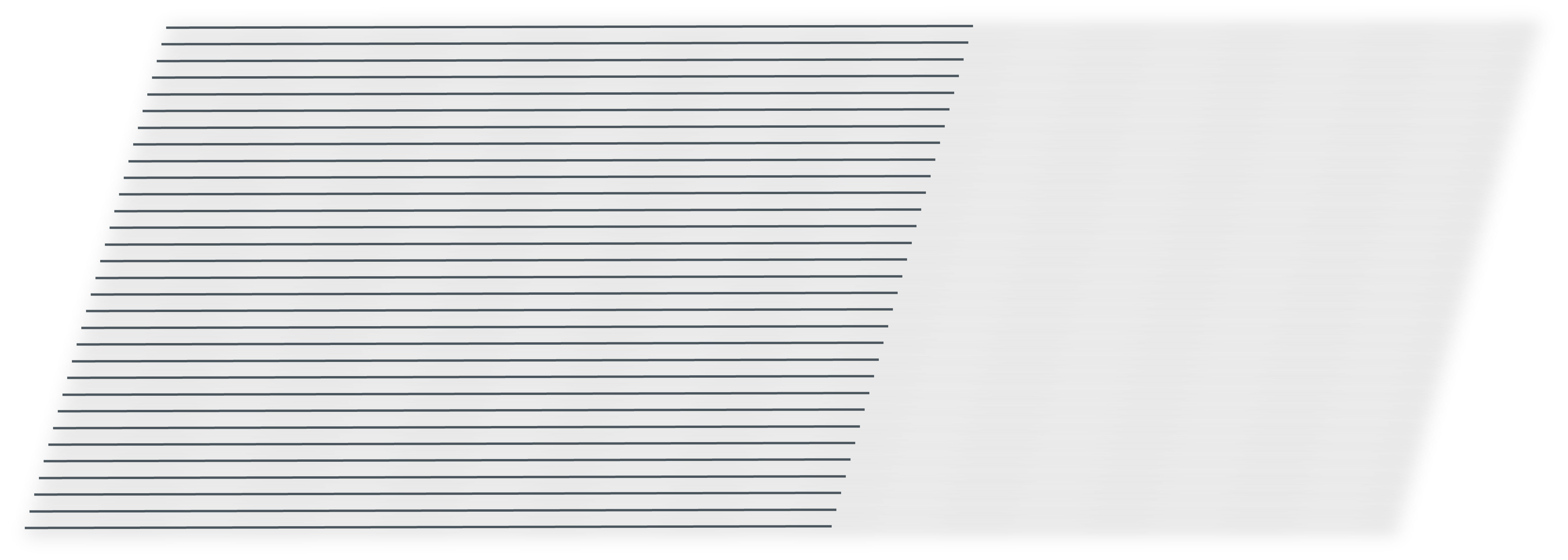 Photoshop 80%
擅长软件
Office  85%
AI  90%
XX方面知识

XX方面知识
专业知识
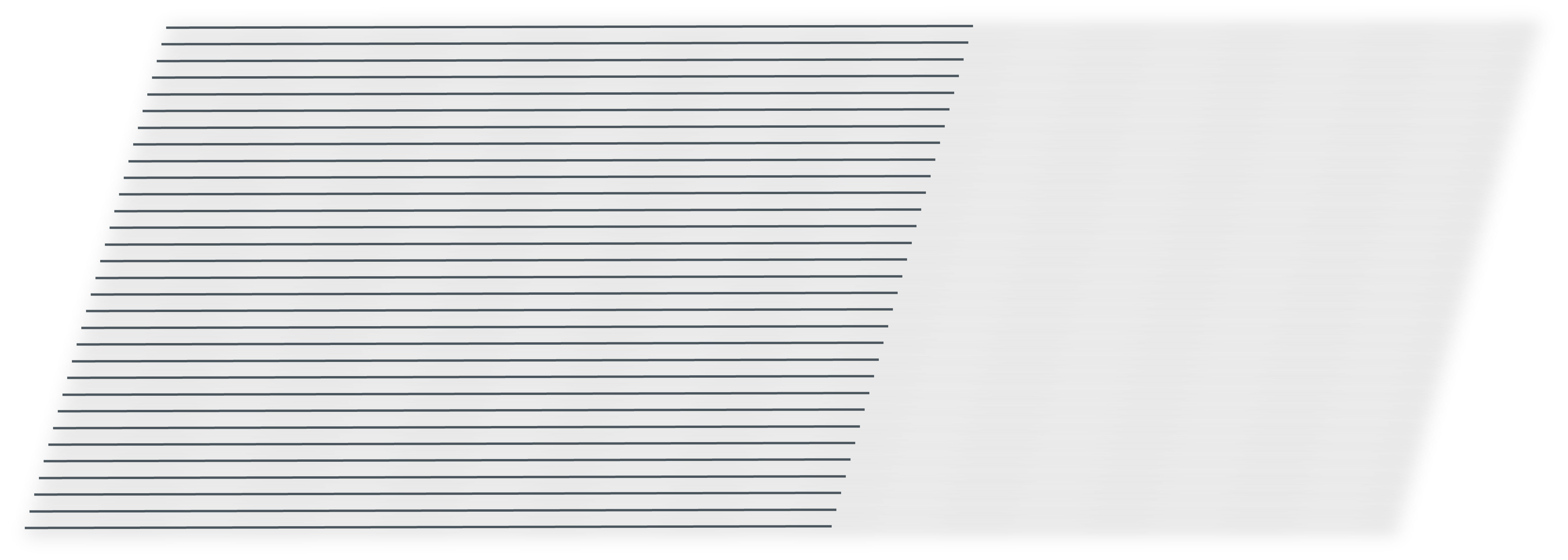 教育背景
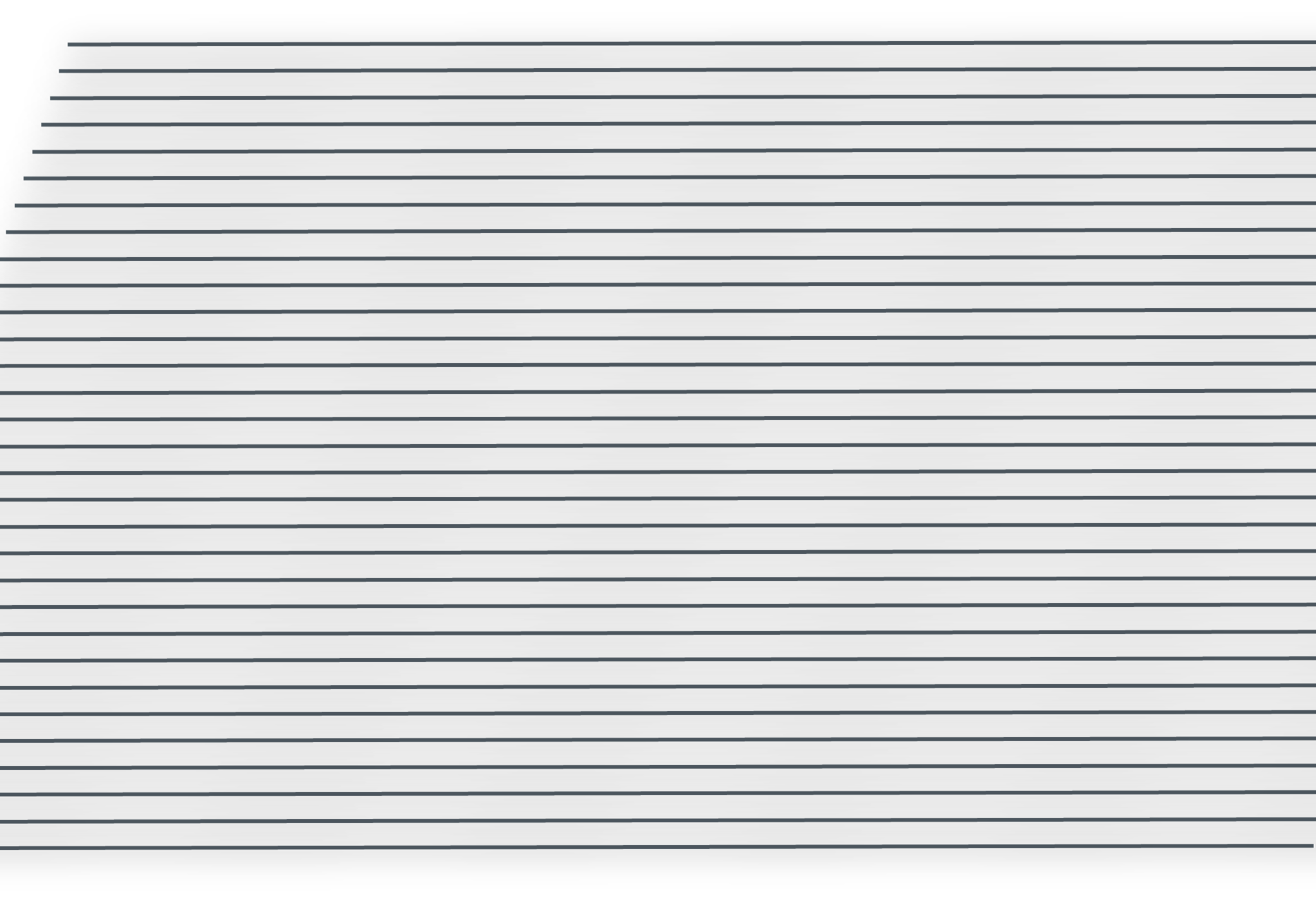 本科就读学校：XX大学
专业：XX专业
获得学位：理学学士
在校时间：XXXXXX
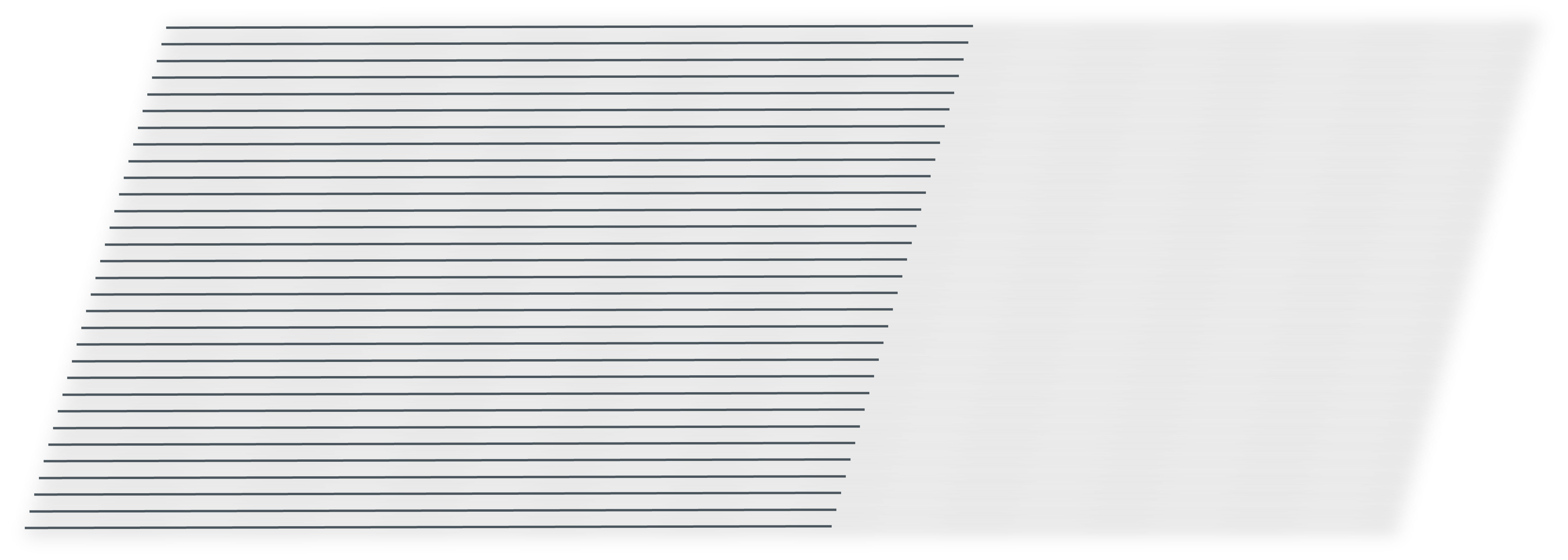 获得荣誉
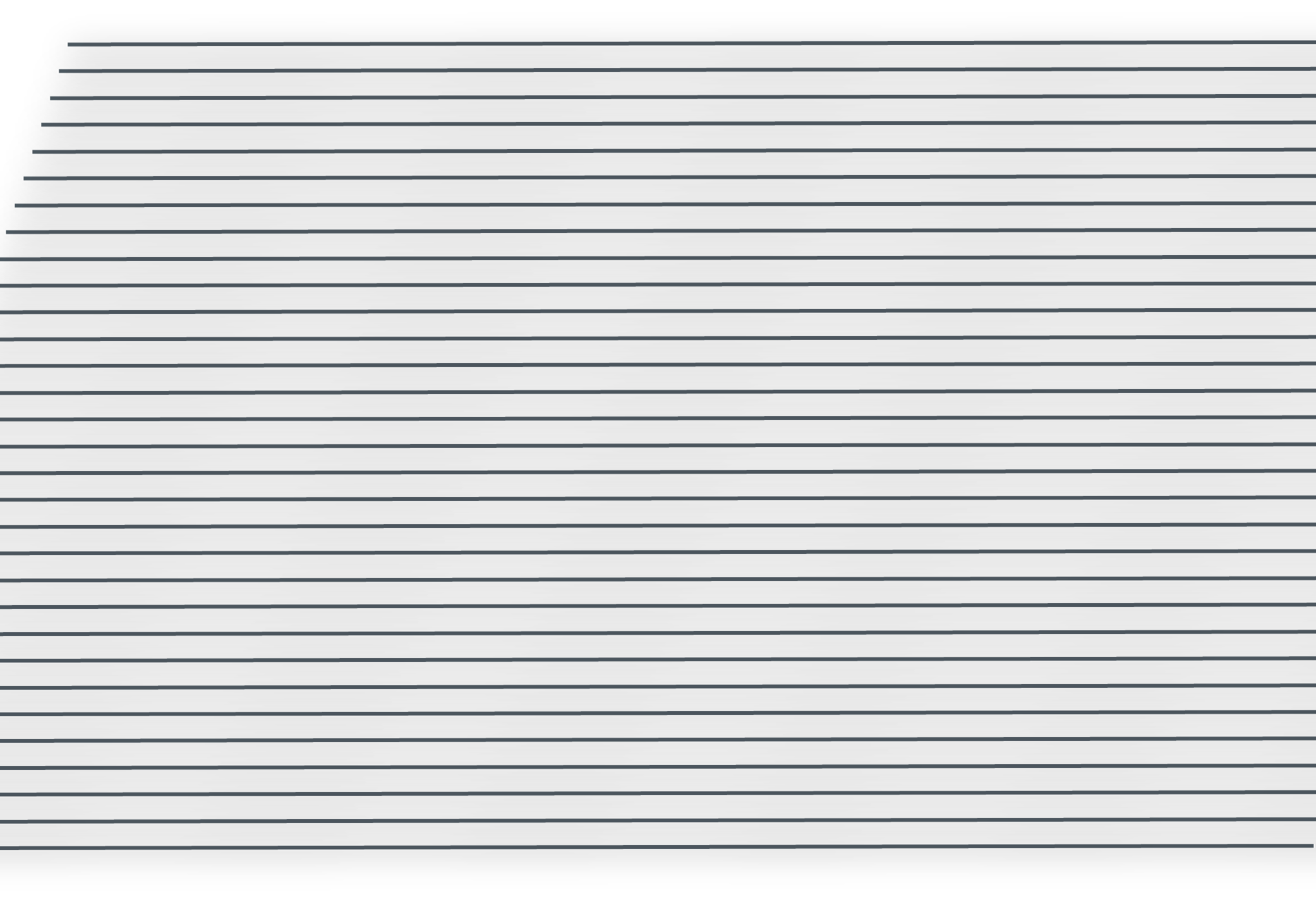 2010年获得：  在此添加获得荣誉名称
2012年获得：  在此添加获得荣誉名称
2014年获得：  在此添加获得荣誉名称
2016年获得：  在此添加获得荣誉名称
2017年获得：  在此添加获得荣誉名称
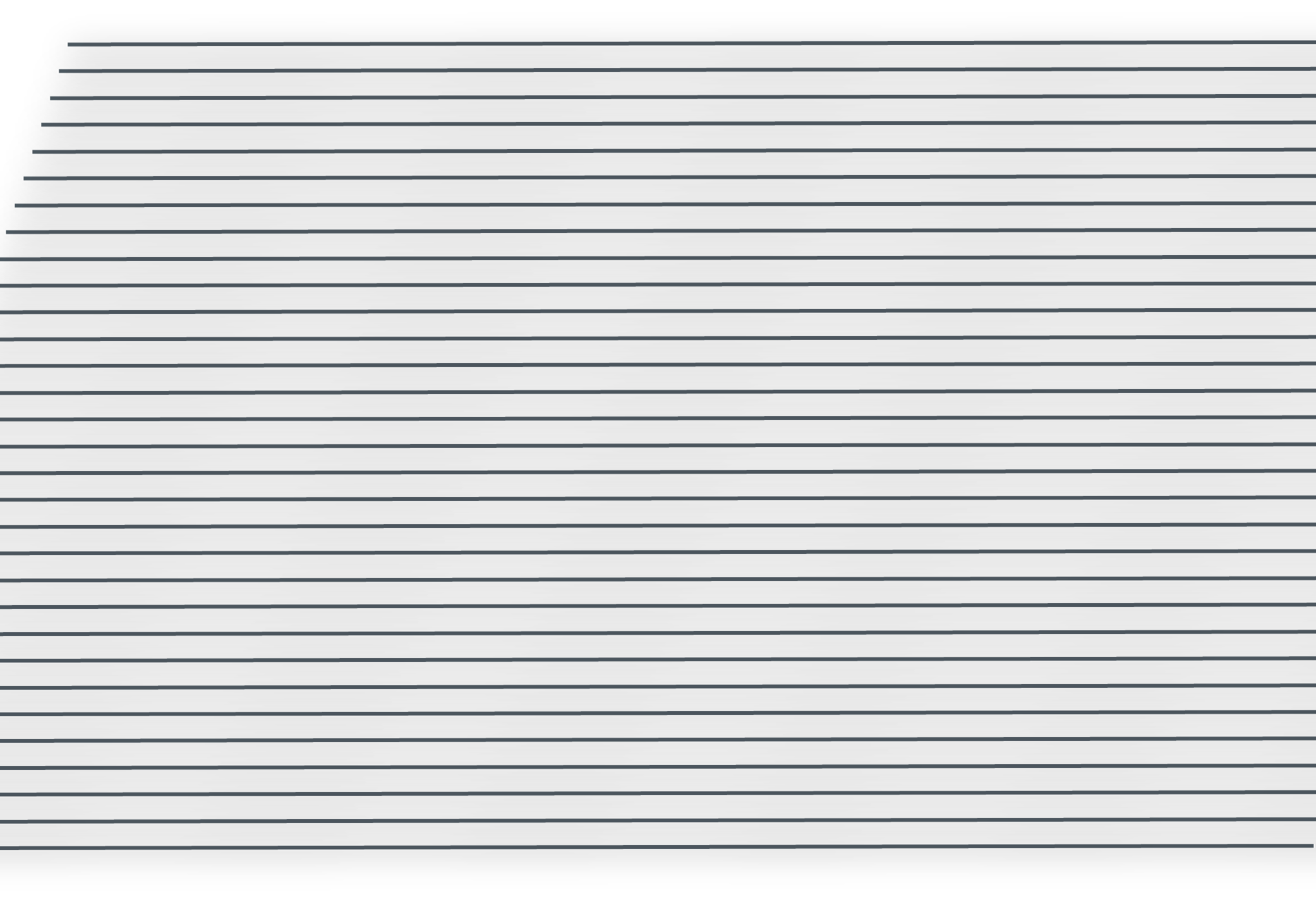 谢谢观看
希望得到您的录用